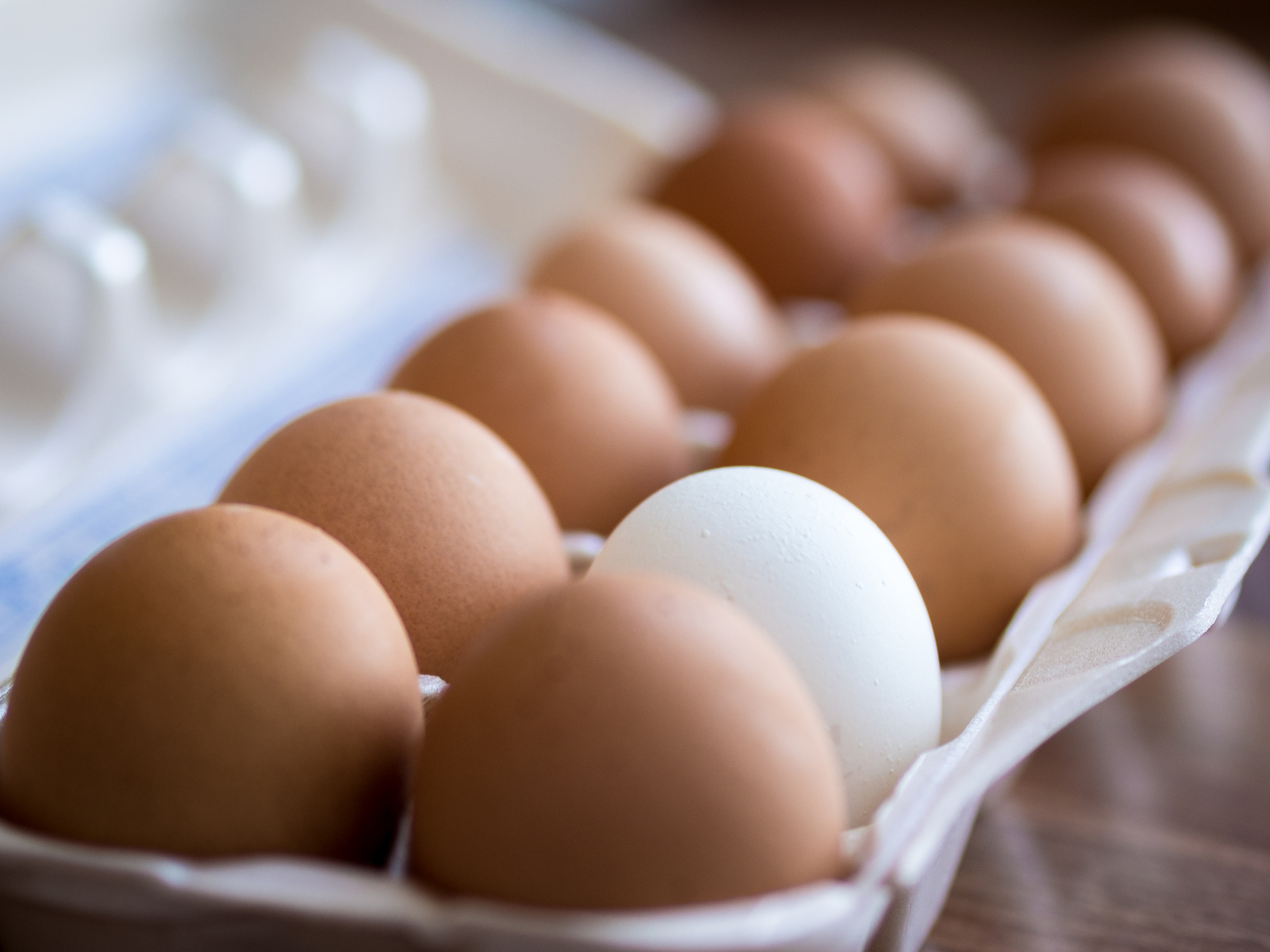 On the behavior of deviant communitiesin Online Social Networks
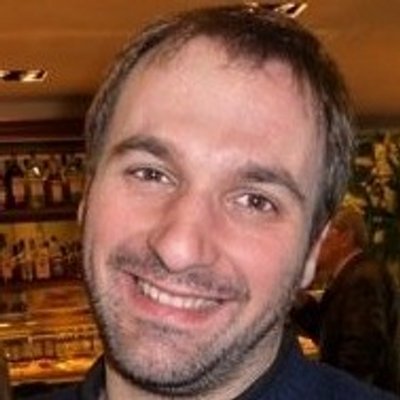 Mauro Coletto,  Luca Maria Aiello Claudio Lucchese, Fabrizio Silvestri
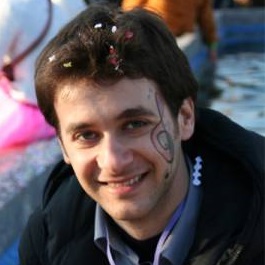 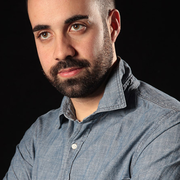 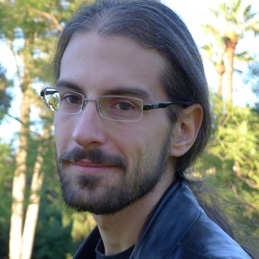 [Speaker Notes: Thank you for the introduction. Hello everyone. My name is Mauro Coletto and I am a Ph.D. student. This is a joint work with Luca Aiello & Fabrizio Silvestri from Yahoo and Claudio Lucchese from CNR.]
ICWSM 2016
On the Behaviour of Deviant Communities in Online Social Networks
Mauro Coletto, Luca Maria Aiello, Claudio Lucchese, Fabrizio Silvestri

http://www.aaai.org/ocs/index.php/ICWSM/ICWSM16/paper/view/13059
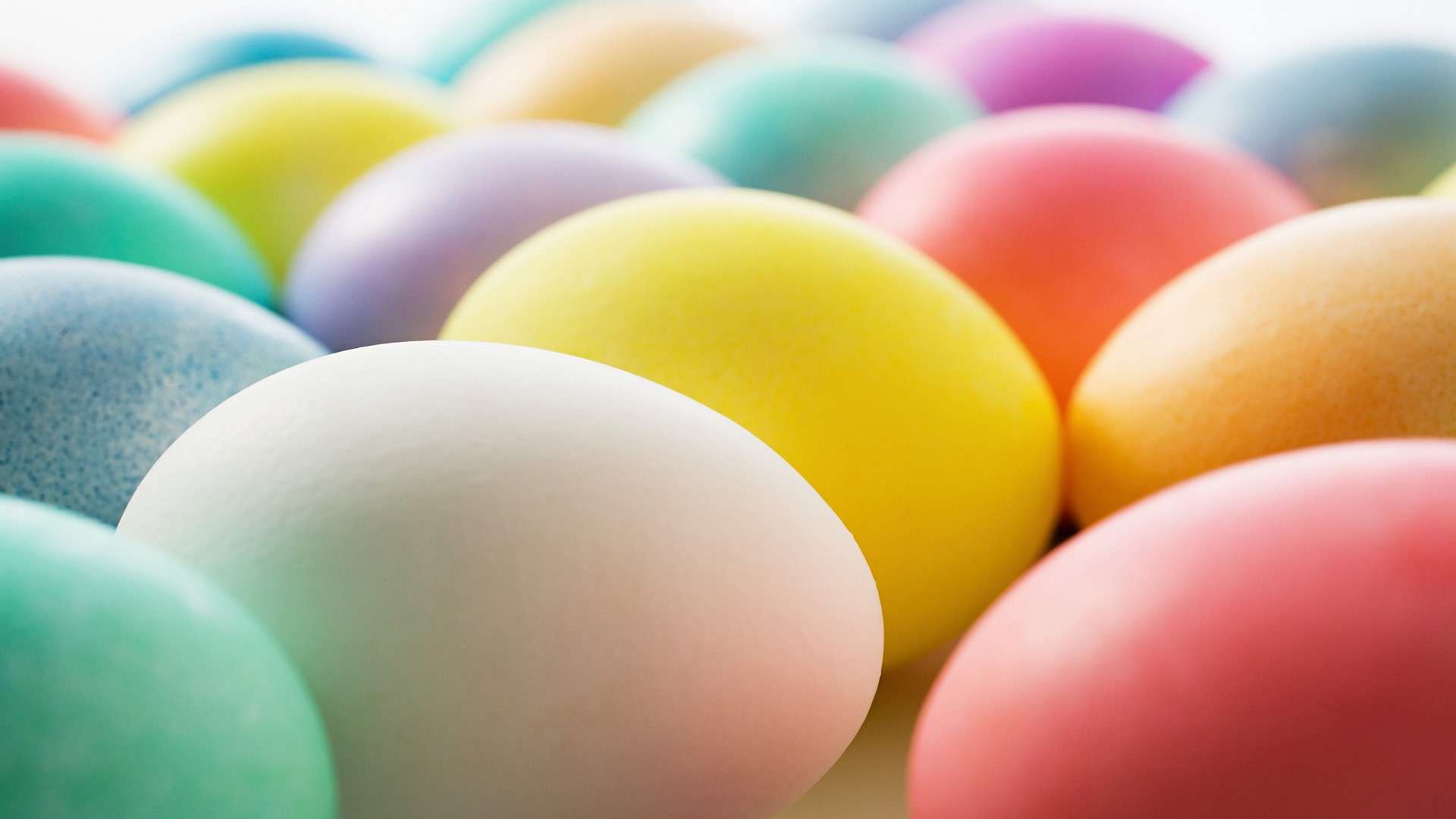 [Speaker Notes: In social networks, communities naturally emerge around different topics. In particular some groups are centered on matters that are not commonly discussed by the general public because of the embarrassment, discomfort, or shock they may cause. This is the case of what are usually referred to as deviant behaviors.]
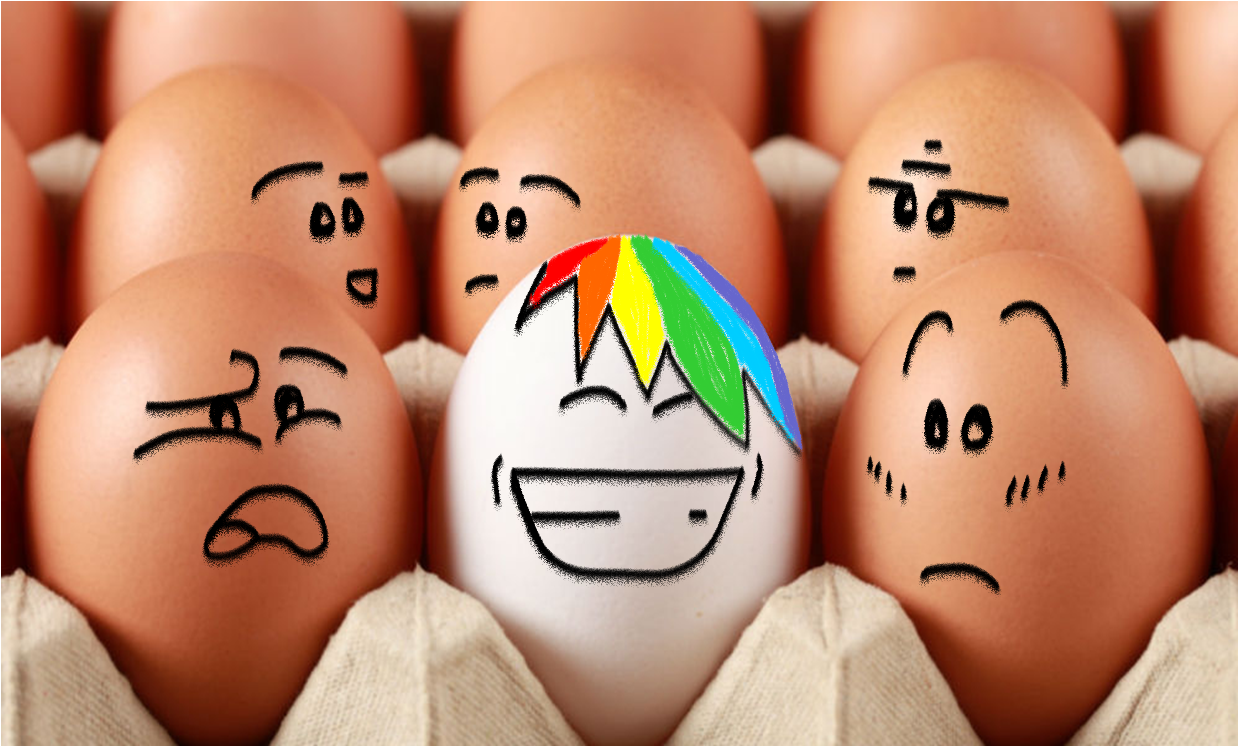 Deviant Behavior
Conducts that are considered inappropriate with respect to the society’s norms or moral standards.
[Speaker Notes: Deviant Behaviors are then conducts that are commonly considered inappropriate with respect to the society’s norms or moral standards.]
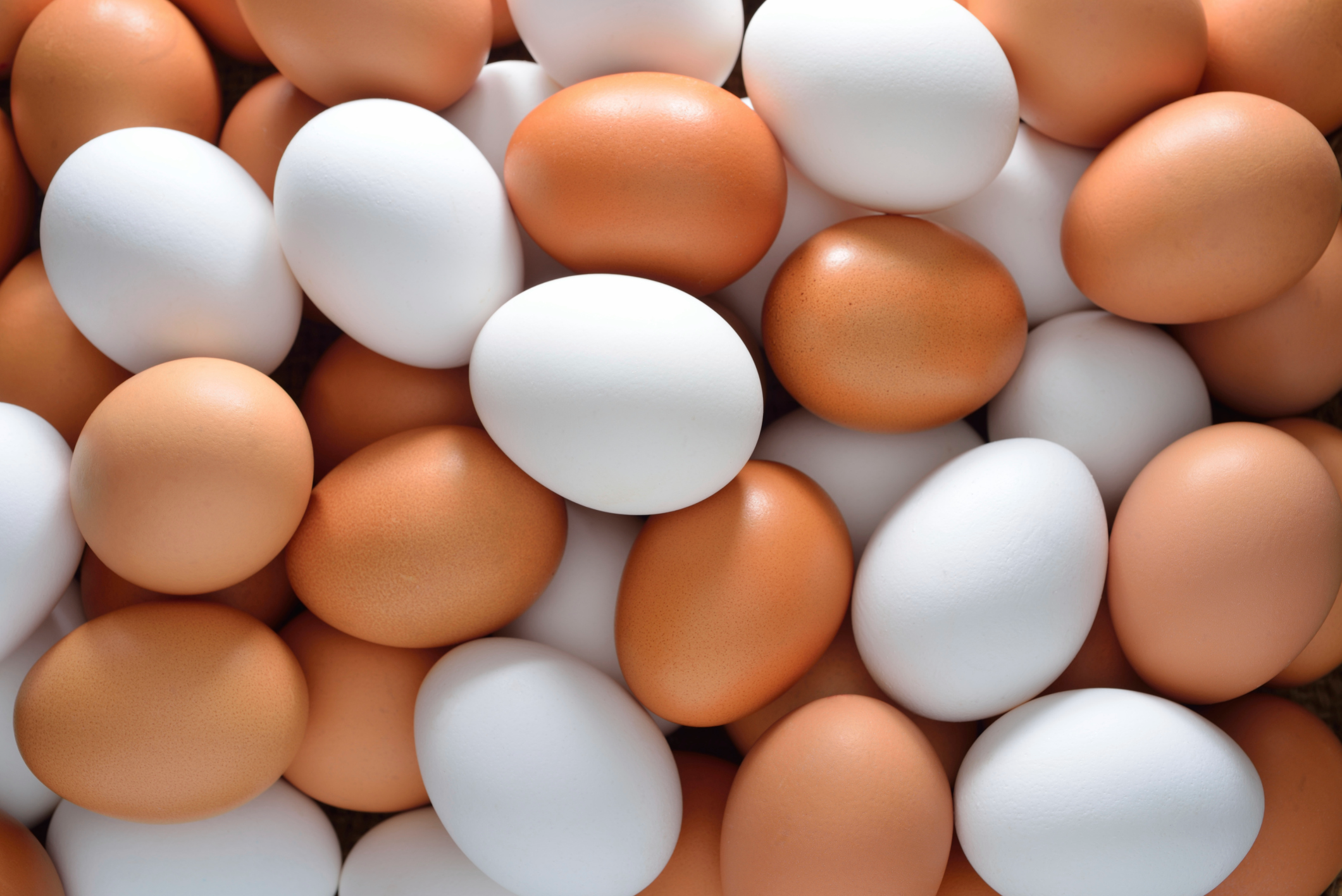 For the first time, we study the interactions of deviant communities with the rest of the social network.
[Speaker Notes: In reality, things might be more mixed. People are not segregated. In general-purpose online social networks, people could take part to a deviant community and, at the same time, to other communities that discuss mainstream topics.
For the first time, we study the interaction of deviant communities with the rest of the social network.]
Data
146 M queries
Adult dictionary
Adult blogs: 76 K
Reblog network (1 month)            14 M nodes, 472 M edges
Follow network	                    130 M nodes, 7 B edges
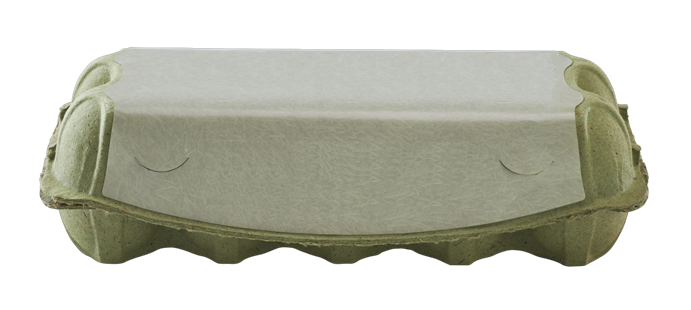 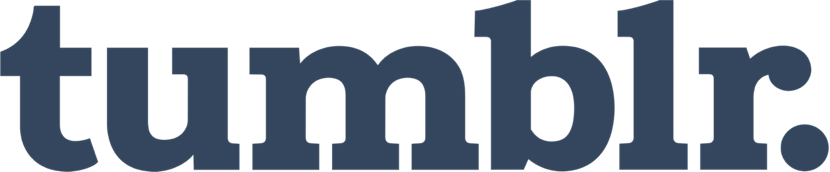 http://github.com/hpclab/DevCommunities
[Speaker Notes: To answer these questions we considered a popular, general-purpose social blogging platform: Tumblr. 
We first identify blogs that contain pornographic material using 146M search query log entries and an adult query dictionary. We label as adult all the 76K blogs that are hit by a large portion of adult queries. We also collect a large sample of the Tumblr follow and reblog network in which these adult blogs are included, which covers the vast majority of active users in the social network.]
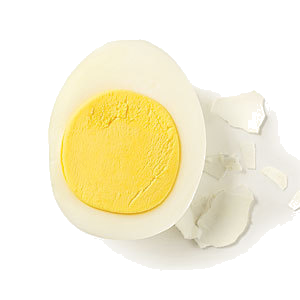 Q1: What is the structure of the deviant community?
[Speaker Notes: Let’s analyze the structure of the deviant community.]
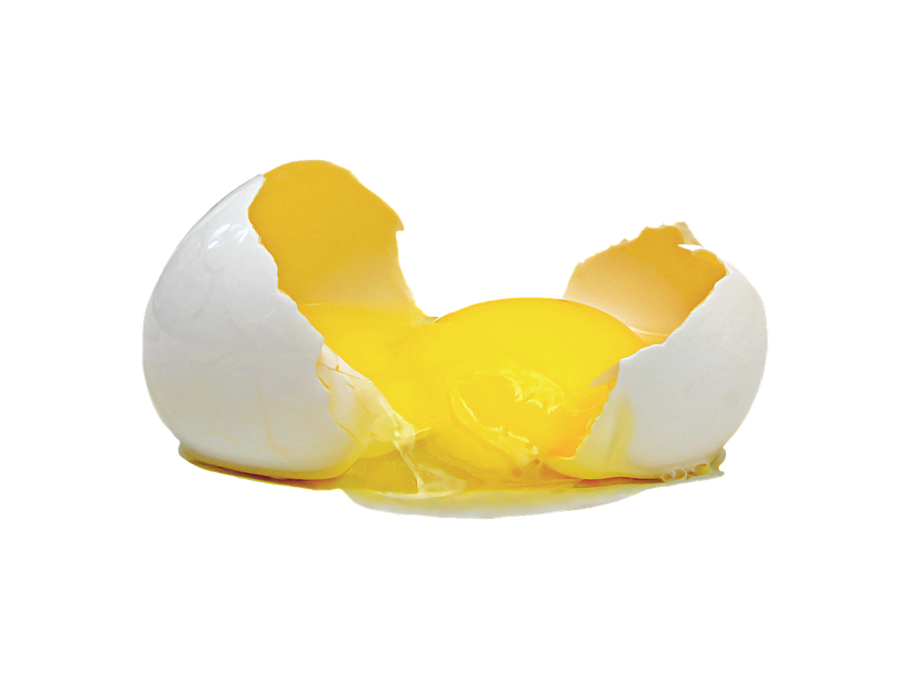 Q2: How does its content spread in the social network?
[Speaker Notes: The deviant community  is not isolated but is is small small in comparison with the whole graph. So one might think that even though the deviant network is not isolated, the content spreads only to a few neighboring nodes. Is this true?]
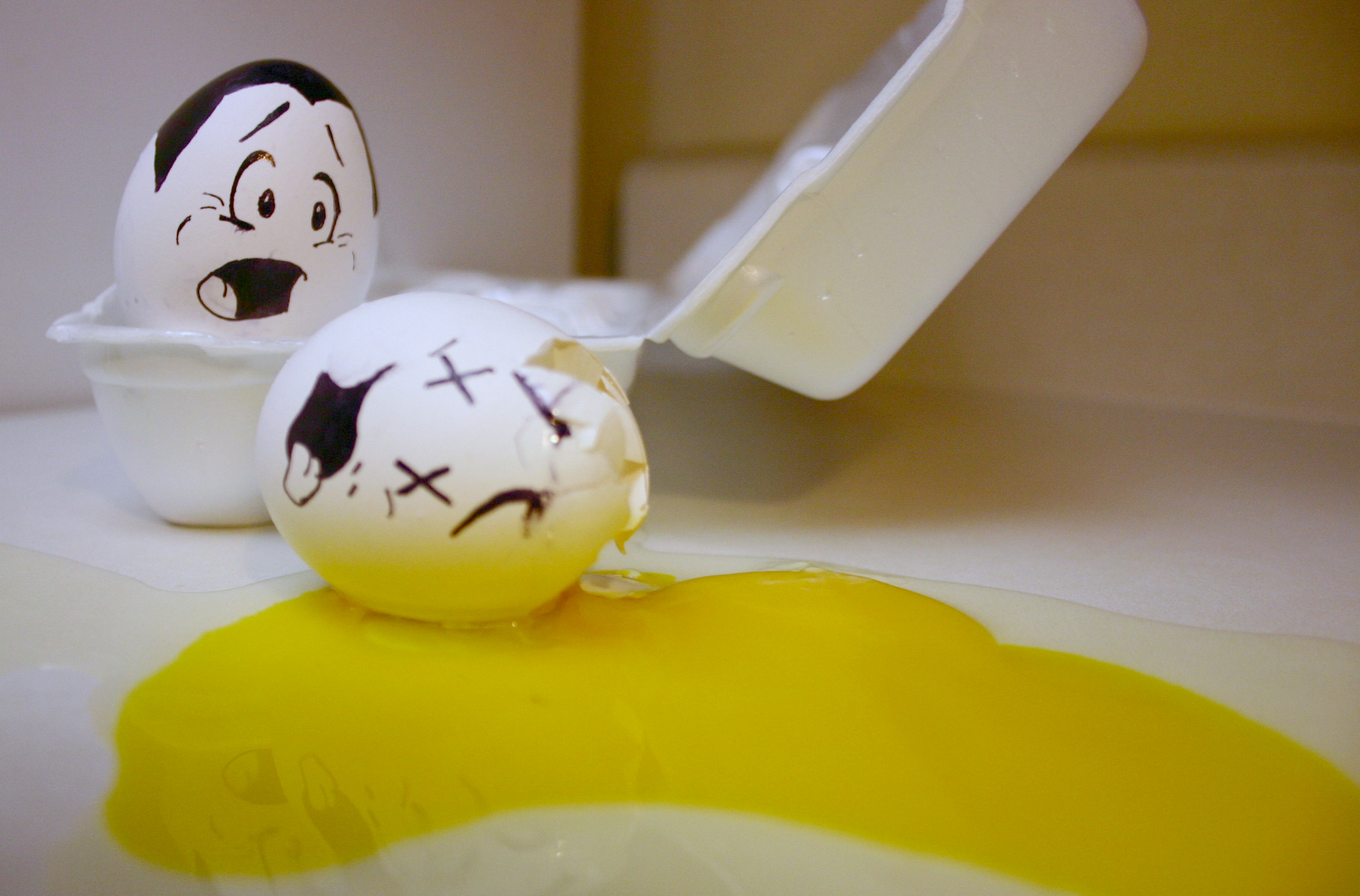 Majority illusion:
More than 71% of nodes reblog less deviant content than the average of their friends.
[Speaker Notes: Moreover we find that more than 71% of nodes reblogs less deviant content than the average of their friends. Meaning that even the internal perception of the spreading of adult content is high.]
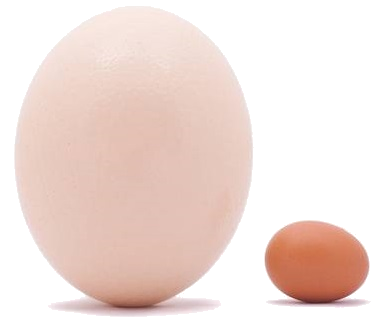 Q3: Who are the actors involved in the process?
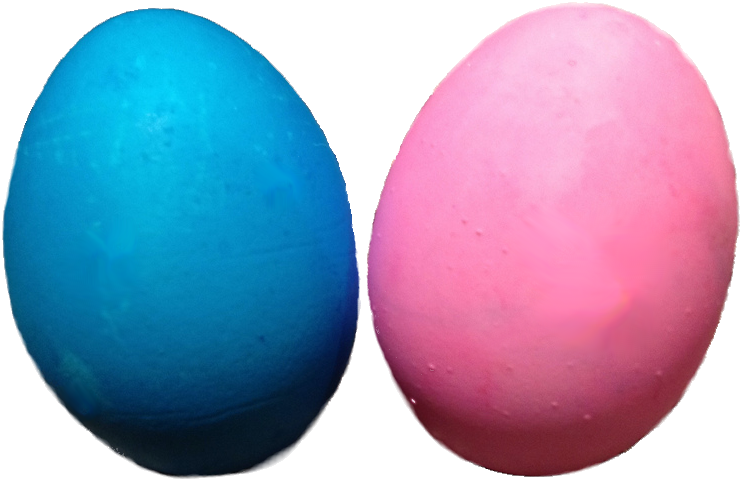 Demographic data about 1.7 M users
[Speaker Notes: Last we look at age and gender data. Studying the demographics of people involved in producing and spreading deviant content is crucial for sociological and psychological studies. Most of the studies done so far rely on small surveys. Here we consider data about 1.7 M people.]
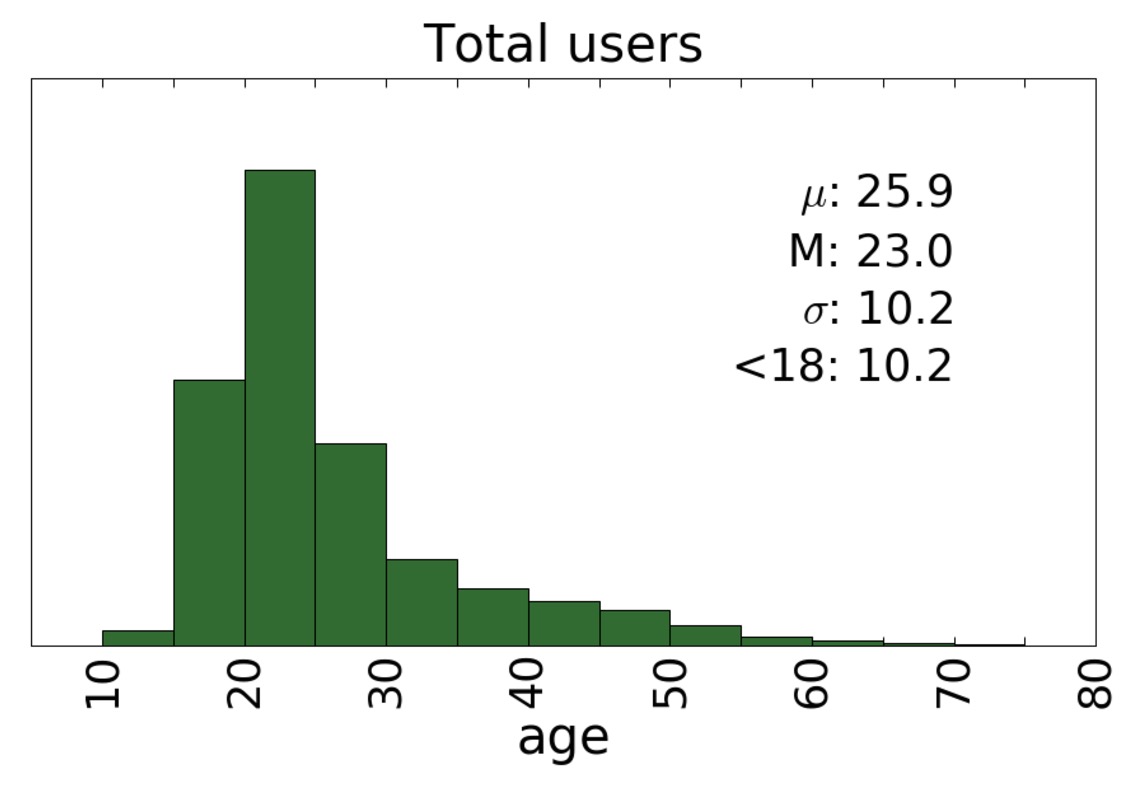 [Speaker Notes: This figure shows the distribution of age in Tumblr. Tumblr is a young platform with an average user age of 26 y.]
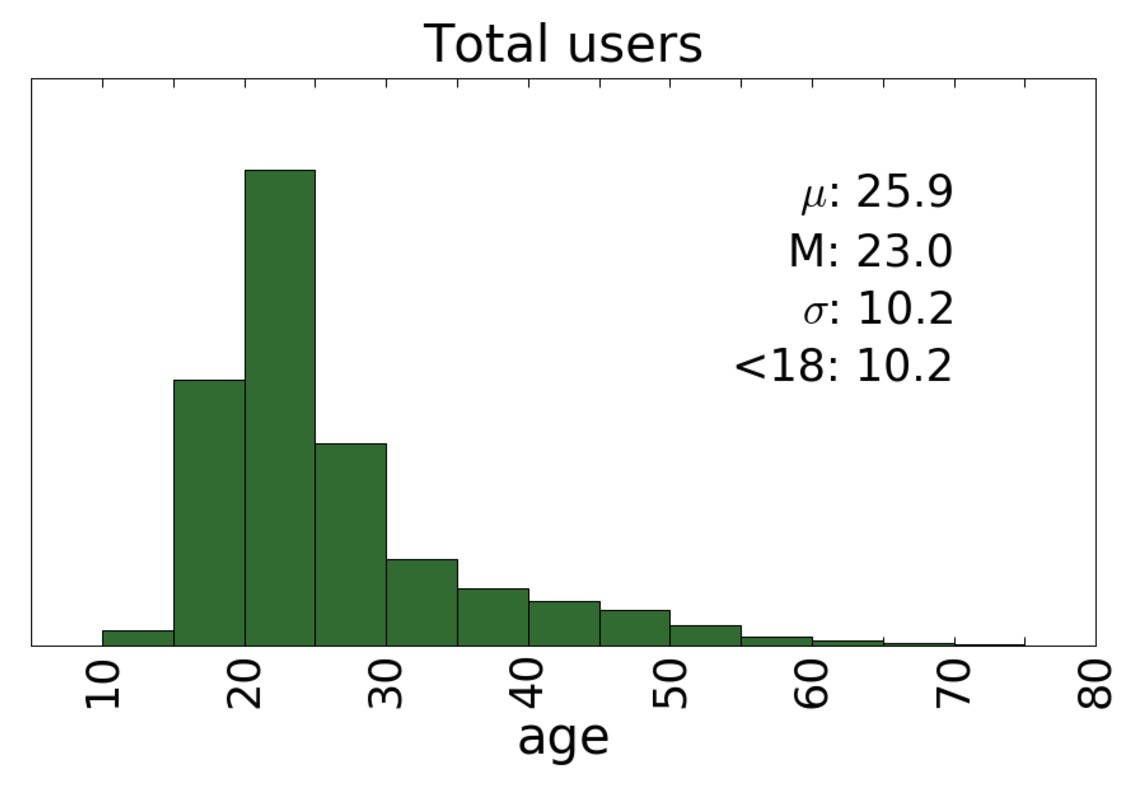 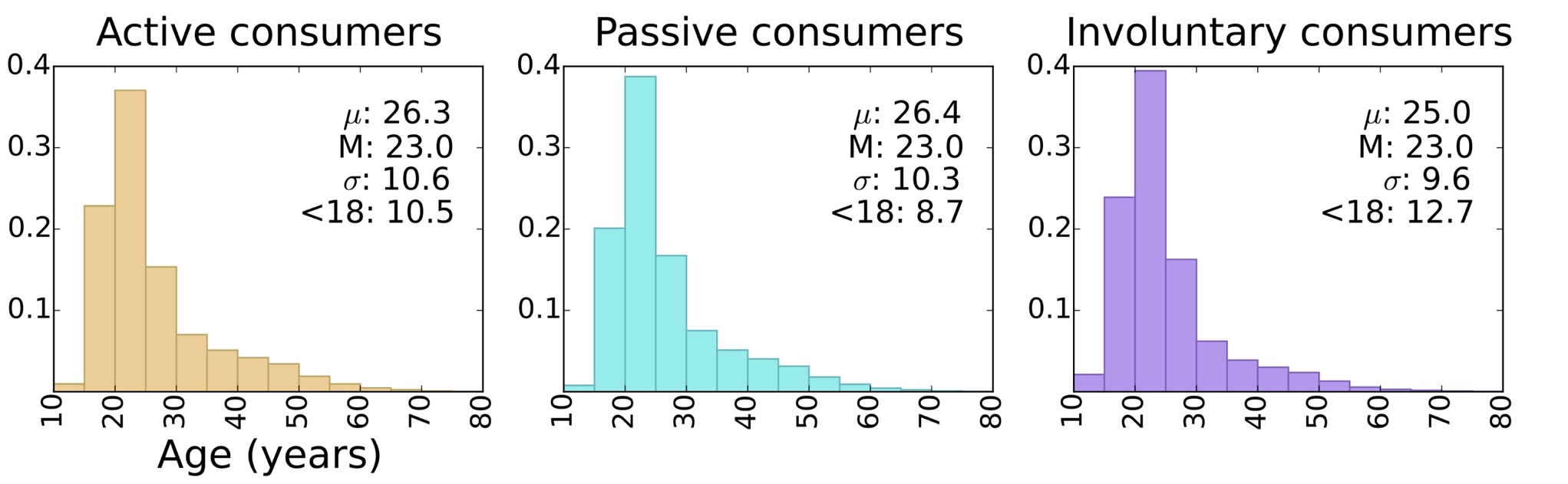 [Speaker Notes: We compare this distribution with the age of people in the different classes.
Consumers have a age distribution similar to the overall. It is not the case for producers.
Producers are 12 years older on average, with an higher variance. Moreover the percentage of underage consumers ranges from 9 up to 13 %. On one hand this is a worrying fact..]
Targeted intervention
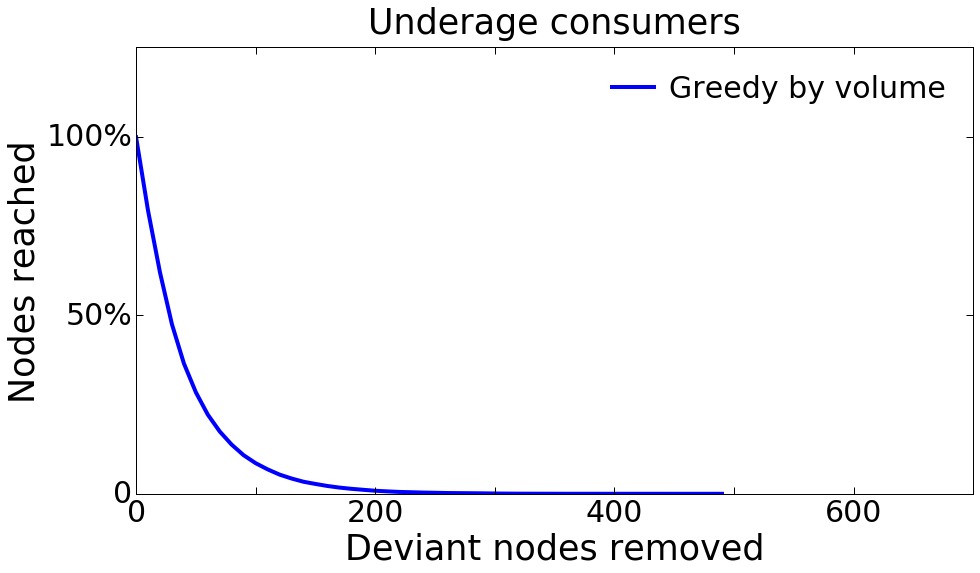 [Speaker Notes: On the other hand we see that underage exposure can be drastically contained.
By obscuring the content of the 200 most active deviant blogs the number of exposed minors drop to zero.]
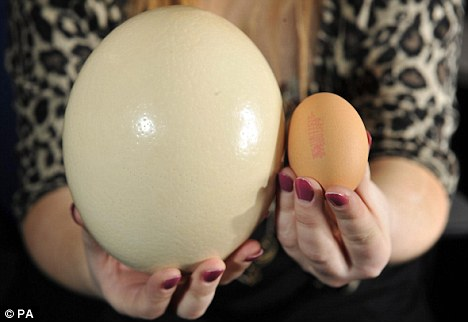 TUMBLR USERS:

72%
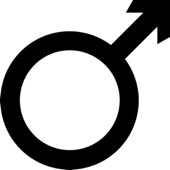 28 %
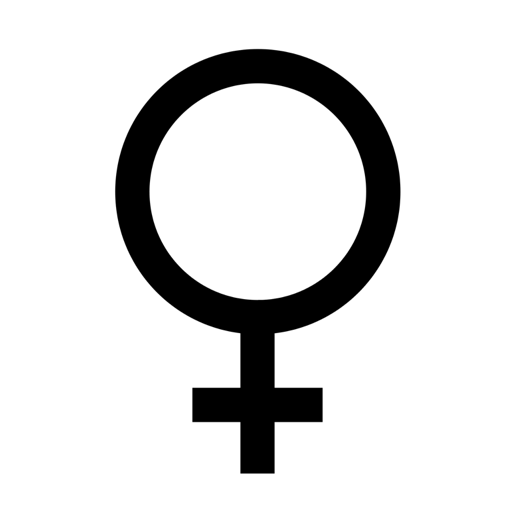 [Speaker Notes: What about gender? There are more female than male users in Tumblr.]
USERS:

72% ♀
28% ♂
PRODUCERS:
18% ♀
82% ♂
CONSUMERS:
68% ♀
32% ♂
[Speaker Notes: However if we consider the adult producers we see the opposite: male users are 82%. Among consumers results are more in line with the overall gender distribution]
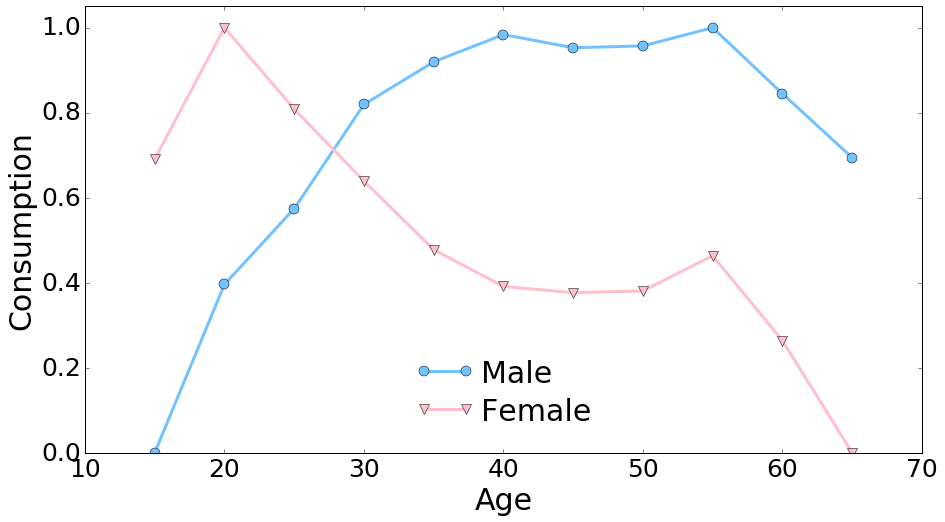 AVG NUM OF PEOPLE PER INTERVAL (5 years): 25K (M), 49K (F)
[Speaker Notes: Previous studies have also hypothesized that the IMPACT of age on pornography consumption depends on the gender. We looked at the proportion of male and female who consume adult content by age. Values are max-min normalized by gender. The curve for men shows an increasing trend (maximum in the range of age 35 to 55.) In contrast, women have their peak in their 20s. 
The results we showed are consistent with previous survey-based sociological studies.

MIN NUM OF PEOPLE PER INTERVAL (5 years): 1.3K (M), 0.6K (F)]
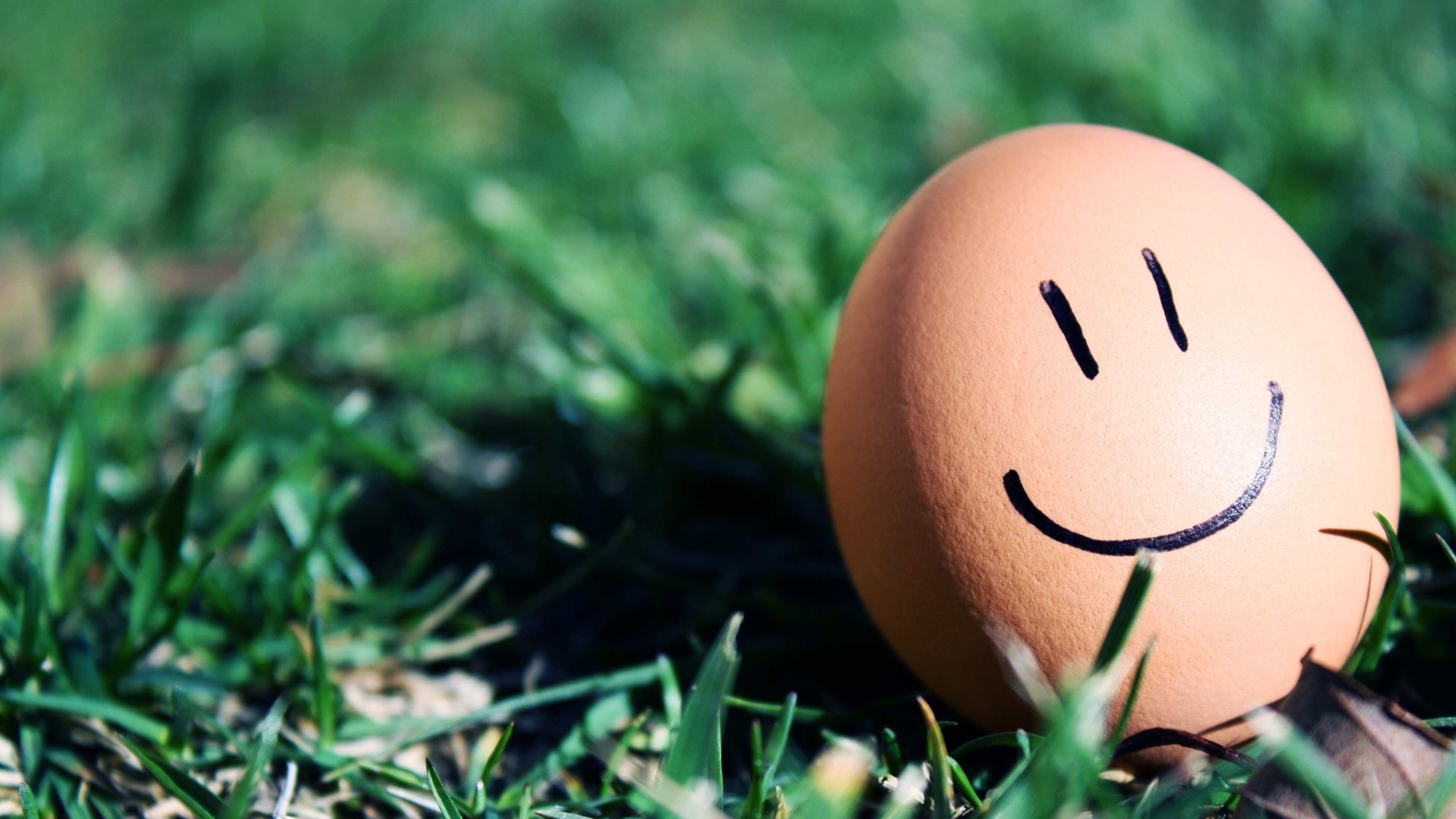 We hope that our work will motivate researchers 
who study deviant behaviors to consider them in context.
[Speaker Notes: In summary, this is the first large-scale study on the consumption of adult content in a general-purpose online social network (To make sure that the results are not platform-dependent we have also studied the same phenomenon in Flickr and obtained comparable results.) We find that deviant content can spread all over the network: even nodes that reside far away can be exposed. However, the spreading can be easily limited with targeted intervention on very few nodes.
This is only the first step to the study of deviant behaviors in context. We hope that our work will motivate researchers who study all types of deviant behaviors to consider them in context.]
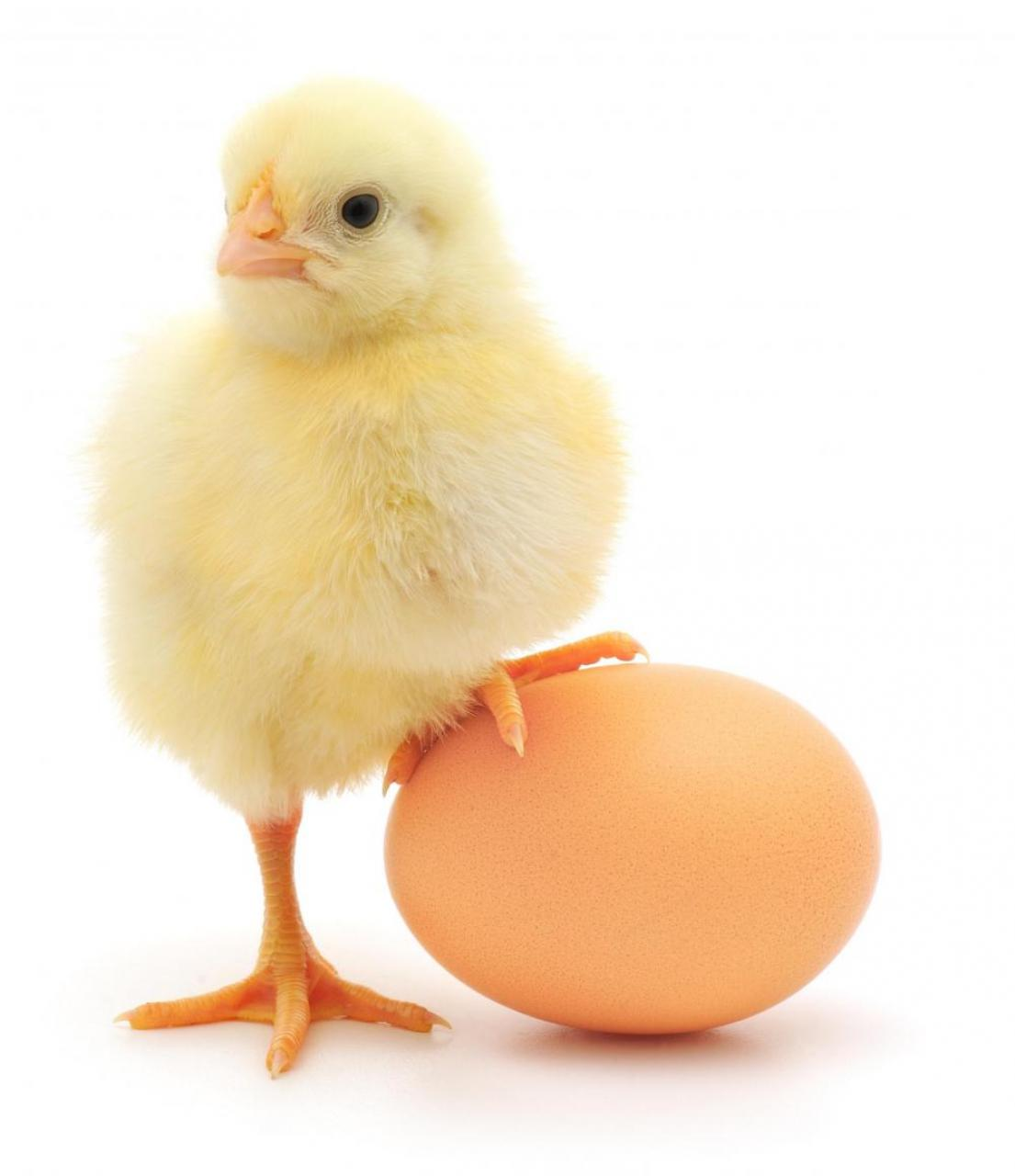 Thank you for your attention.
Contact:

mauro.coletto@imtlucca.it
[Speaker Notes: Thank you for your attention.]